স্বাগতম
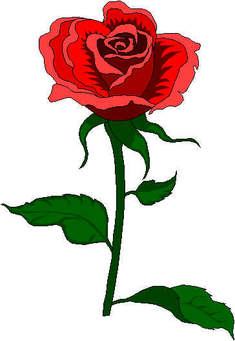 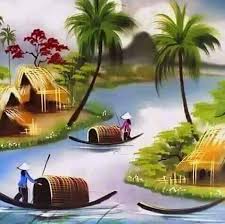 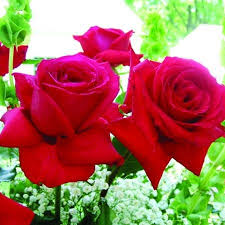 শিক্ষক পরিচিতি
অনিমেষ সরকার অনি
প্রভাষক ( দর্শন ) 
নান্দিয়াপাড়া বীরশ্রেষ্ঠ শহীদ মোঃ রুহুল আমিন ডিগ্রি কলেজ, সোনাইমুড়ী, নোয়াখালী।
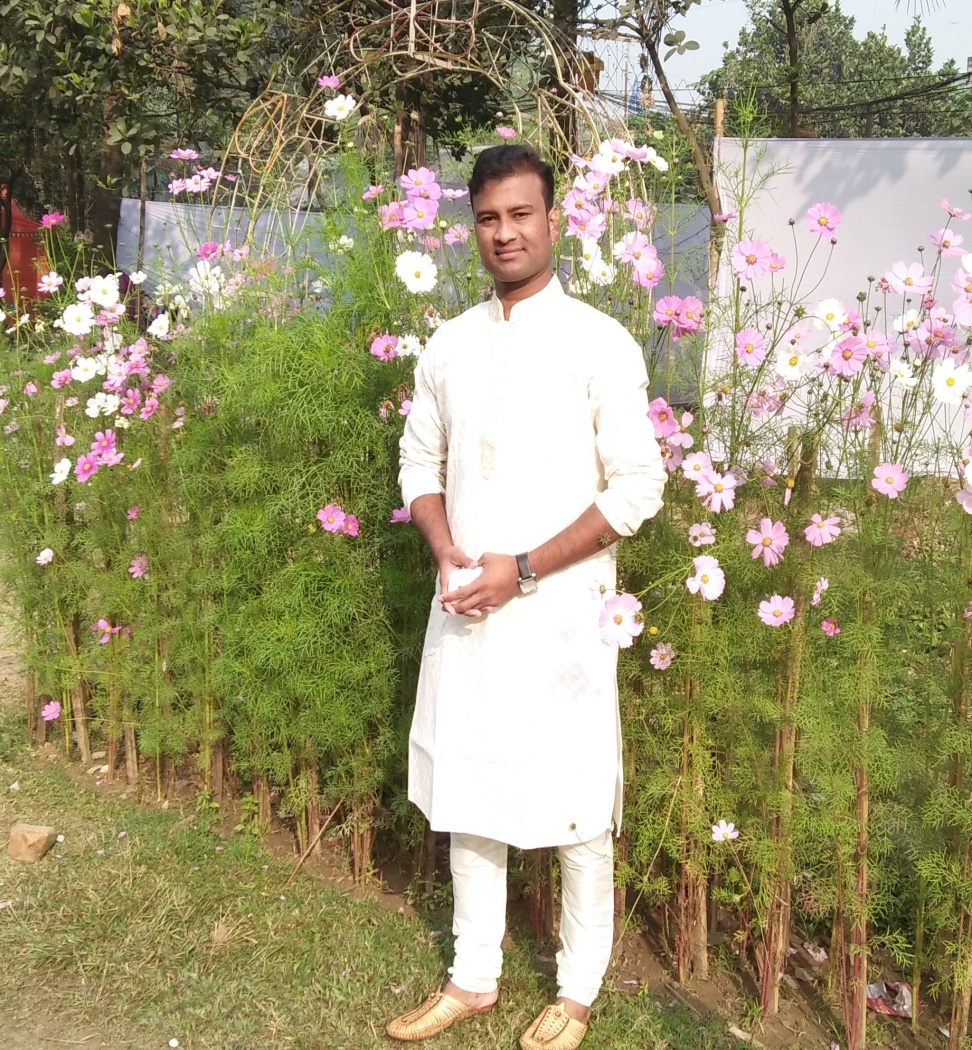 পাঠ পরিচিতি
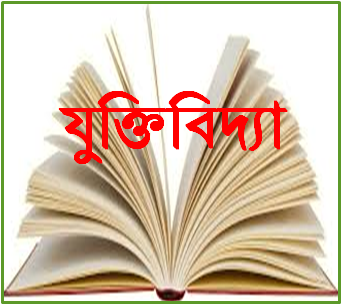 শ্রেনিঃ দ্বাদশ
বিষয়ঃ যুক্তিবিদ্যা ২য় পত্র 
অধ্যায়ঃ ১ম  
আলোচ্য বিষয়ঃ যৌক্তিক সংজ্ঞার সীমা
শিক্ষনফল
এই পাঠ শেষ শিক্ষার্থীরা-

 যৌক্তিক সংজ্ঞার সীমা সম্পর্কে ধারনা লাভ করবে। 
 যৌক্তিক সংজ্ঞার প্রয়োজনীয়তা বর্ণনা করতে পারবে।
যৌক্তিক সংজ্ঞার সীমা
যৌক্তিক সংজ্ঞাঃ কোন পদের সম্পূর্ণ জাত্যর্থ উল্লেখ করাকেই যৌক্তিক সংজ্ঞা বলে।

   যৌক্তিক সংজ্ঞার সীমাঃ যে সব ক্ষেত্রে সংজ্ঞা দেওয়া সম্ভব নয় তাই হলো সংজ্ঞার সীমা। 

   কোন পদের সংজ্ঞা দানের সময় পদের আসন্নতম জাতি ও তার বিভেদক লক্ষণ উল্লেখ করতে হয়। কিন্তু কতকগুলো ক্ষেত্র আছে যেখানে এভাবে সংজ্ঞা দান সম্ভব নয়। যেমনঃ
১| পরমতম জাতিঃ পরমতম জাতি বা বৃহত্তম জাতির আসন্নতম জাতি নেই বলে তাকে সংজ্ঞায়িত করা যায় না।

   যেমন- ‘দ্রব্য’। ‘দ্রব্যের’ আসন্নতম জাতি নেই বলে তার সংজ্ঞা দেওয়া যায় না। 

২| স্বকীয় নামবাচক পদঃ স্বকীয় নামবাচক পদগুলো অজাত্যর্থক বলে তাদের সংজ্ঞা দেওয়া যায় না। 

   যেমন- ঢাকা, করিম ইত্যাদি। এসব নাম নির্দেশিত ব্যাক্তি বা বস্তুর বিভেদক লক্ষণ নির্ণয় করা সম্ভব নয় বলে এদের সংজ্ঞা দেওয়া যায় না।
৩. বিশিষ্ট গুণবাচক পদঃ বিশিষ্ট গুণবাচক পদের সংজ্ঞা দেওয়া যায় না।

   যেমন- সততা, সত্যবাদিতা, মিষ্টত্ব ইত্যাদি। এই পদগুলো এতই সরল যে, এদের অর্থকে আর পরিস্কার করা যায় না। কাজেই এদের সংজ্ঞা দান সম্ভব নয়।

 ৪. অনন্য পদঃ অনন্য পদের জাত্যর্থ নেই বলে এর সংজ্ঞা দেওয়া যায় না। 

   যেমন- দেশ, কাল ইত্যাদি। এসব বিষয় বিশ্লেষণ করা যায় না বলে এদের সংজ্ঞা দেওয়া যায় না।
৬. মৌলিক অনুভূতিঃ ব্যাক্তি বিশেষের মৌলিক অনুভূতির সংজ্ঞা দেওয়া যায় না। 

   যেমন- সুখ, দুঃখ, আনন্দ,বেদনা, প্রেম, বিরহ ইত্যাদি। এই গুণগুলো অন্য কিছুর সাথে তুলনা করা যায় না বিধায় এদের সংজ্ঞা সম্ভব নয়।

 ৭. পরম নিয়মঃ পরম নিয়ম হলো ব্যাপকতর নিয়ম। এদের তুলনায় কোন ব্যাপকতর নিয়ম নেই বলে, এর আসন্নতম জাতি নেই। তাই পরম নিয়মের কোন সংজ্ঞা দেওয়া যায় না।
যৌক্তিক সংজ্ঞার প্রয়োজনীয়তা
১| সুস্পষ্ট চিন্তাই হলো যুক্তিবিদ্যার আদর্শ| আর এই আদর্শে পৌঁছাবার জন্য যৌক্তিক সংজ্ঞার প্রয়োজনীয়তা অত্যন্ত বেশী| 
২| সঠিক ভাবে চিন্তা করতে হলে এবং শব্দের অস্পষ্টতা ও অনির্দিষ্টতা  দূর করে সঠিক ভাবে অনুমান করতে হলে যৌক্তিক সংজ্ঞার প্রয়োজন|
৩| অনেক সময় একটি জিনিসের সাথে অন্য একটি জিনিসের সাথে সাদৃশ্য দেখে মনে তাদেরকে এক মনে করা হয়| যেমন- বাদুরকে পাখি বা তিমিকে মাছ বলি| কিন্তু প্রকৃত পক্ষে বাদুর পাখি নয় এবং তিমিও মাছ নয়| কারন উভয়ই স্তন্যপায়ী প্রানী| একমাত্র যৌক্তিক সংজ্ঞার মাধমে এই ভুল ধারনার অবসান সম্ভব|
৪| যৌক্তিক সংজ্ঞার সাহায্যে পদের দুর্বোধতা দূর হয়| ফলে পদের অর্থ সুস্পষ্ট হয়| 
৫| যৌক্তিক সংজ্ঞা বৈজ্ঞানিক জ্ঞানের সহায়ক| বৈজ্ঞানিক জ্ঞান পেতে হলে যৌক্তিক সংজ্ঞার প্রয়োজন|
৬| যৌক্তিক সংজ্ঞা যৌক্তিক বিভাজনের ক্ষেত্রে সহায়ক |
৭| সংজ্ঞা প্রদানের মাধ্যমে ভাষার প্রকাশ সহজ হয়| 
৮| সংজ্ঞার সাহায্যে প্রকল্প প্রণয়ন, অনুমান গঠন ইত্যাদির ক্ষেত্রে বিশেষ সুবিধা লাভ করা যায়|
একক কাজ
কোন কোন ক্ষেত্রে সংজ্ঞা দেওয়া সম্ভব নয় ব্যাখ্যা দেও।
মূল্যায়ন
যৌক্তিক সংজ্ঞার কি? 
উঃ কোন পদের সম্পূর্ণ জাত্যর্থ উল্লেখ করাকেই যৌক্তিক সংজ্ঞা বলে।
 যৌক্তিক সংজ্ঞার সীমা কয়টি ? 
উঃ  ৭ টি
বাড়ির কাজ
যৌক্তিক সংজ্ঞার প্রয়োজনীয়তা সম্পর্কে তোমার মতামত বর্ণনা কর।
সবাইকে ধন্যবাদ